Какие бывают часы
Подготовил воспитатель
Бутятина О.А.
Спасибо за внимание!
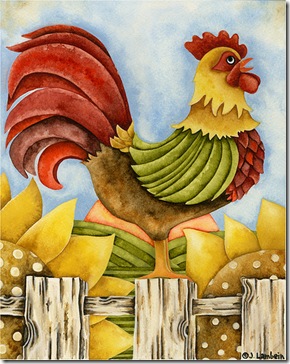 ПЕТУШОК
ВОДЯНЫЕ ЧАСЫ
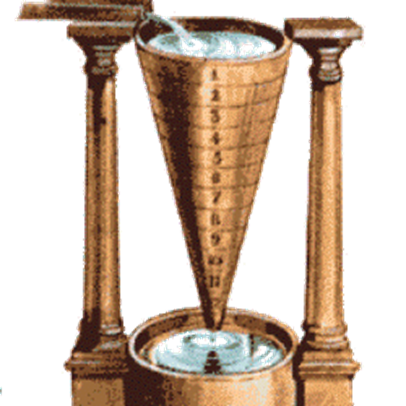 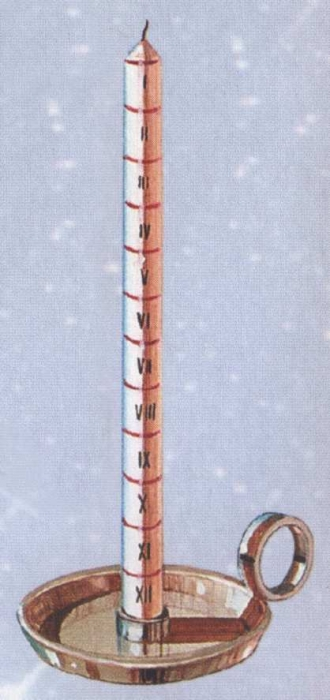 ОГНЕВЫЕ ЧАСЫ
СОЛНЕЧНЫЕ ЧАСЫ
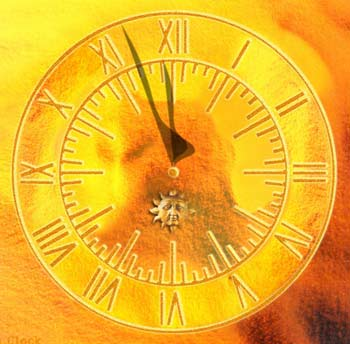 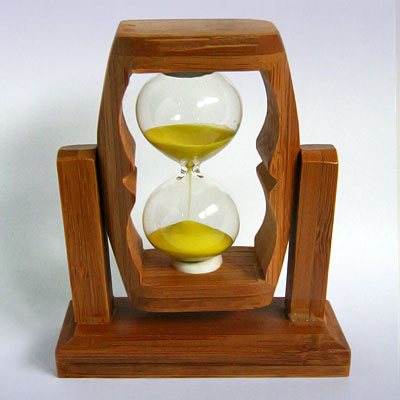 ПЕСОЧНЫЕ ЧАСЫ
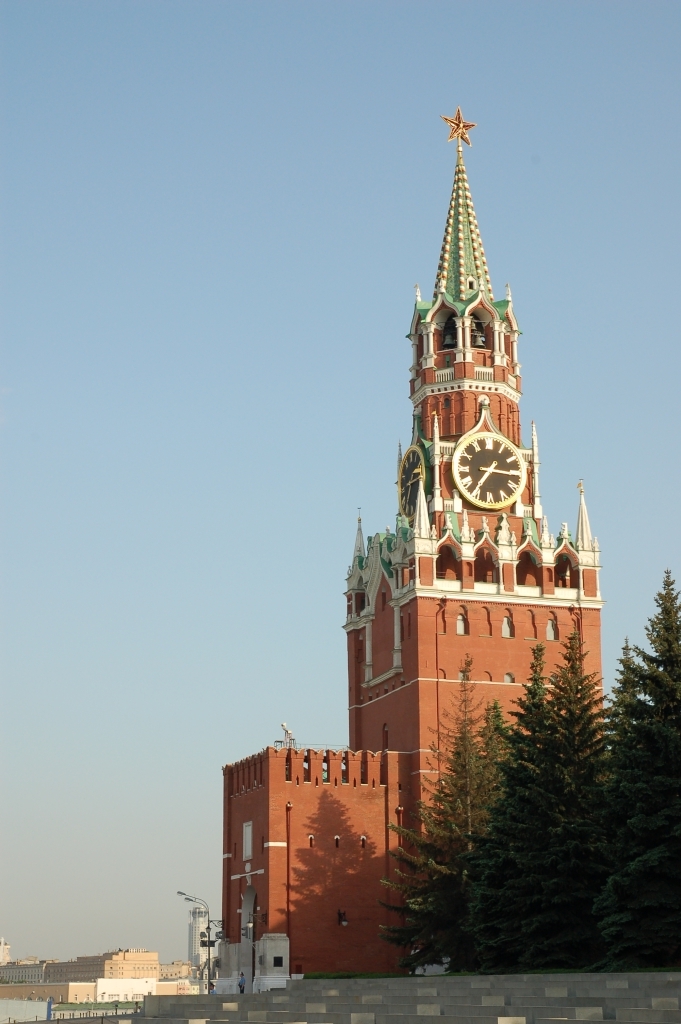 БАШЕННЫЕ ЧАСЫ
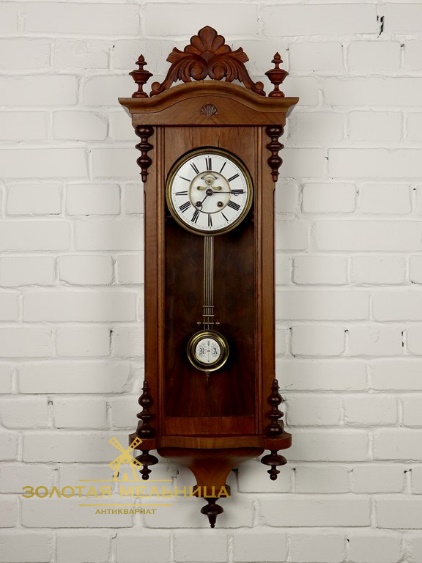 НАСТЕННЫЕ ЧАСЫ
НАПОЛЬНЫЕ ЧАСЫ
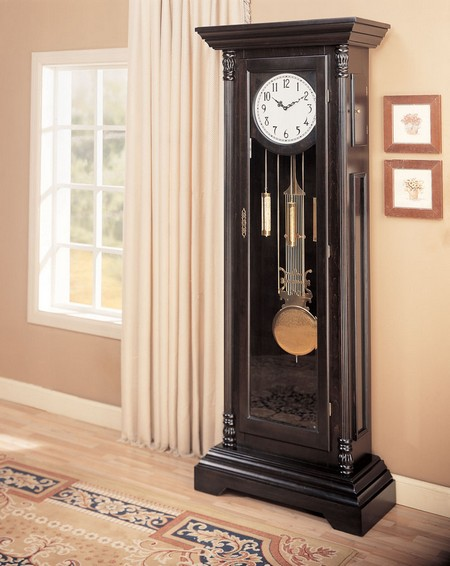 НАРУЧНЫЕ ЧАСЫ
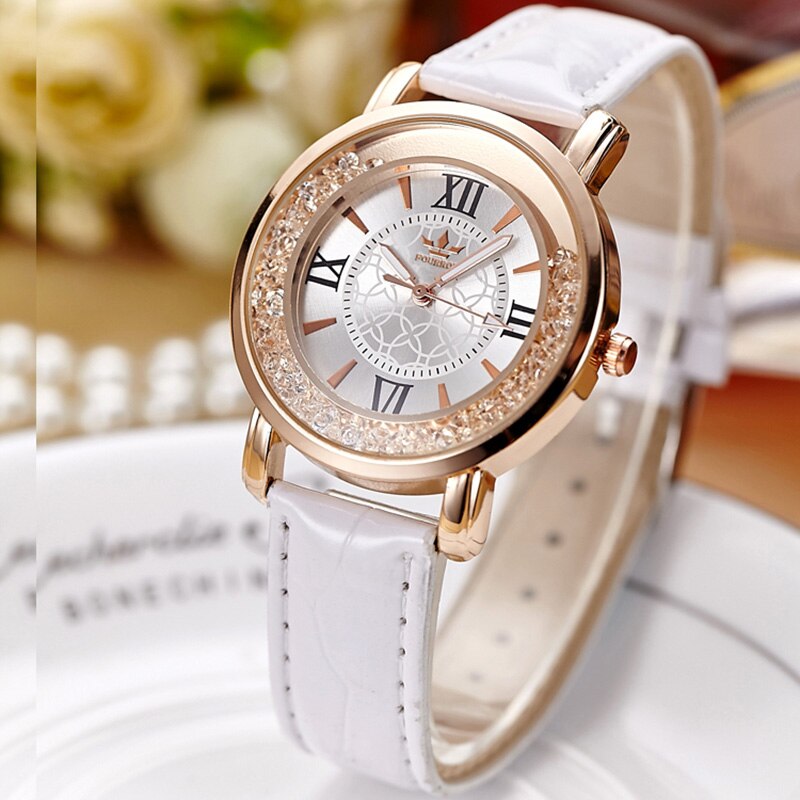